স্বাগতম
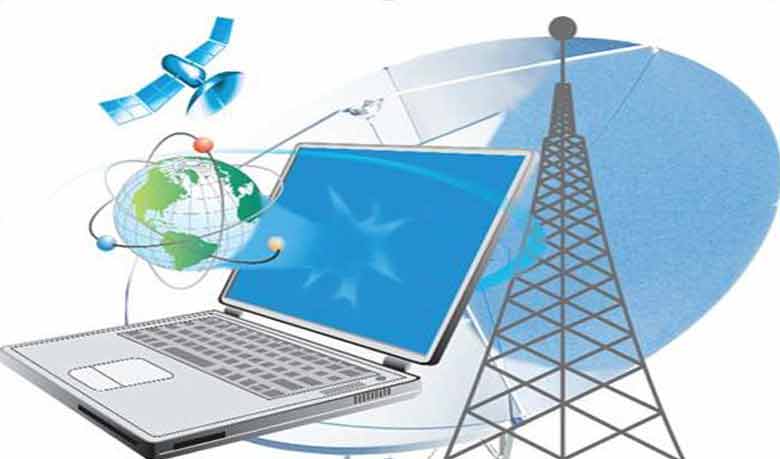 পরিচিতি
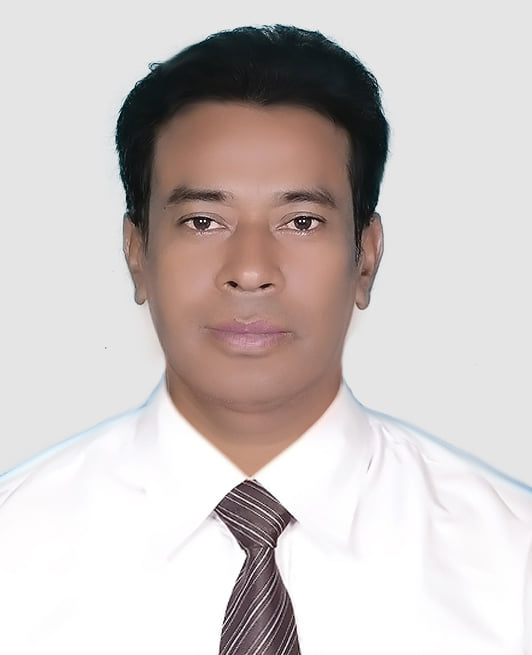 বিষয়ঃ আই. সি. টি
শ্রেণিঃ নবম-দশম
অধ্যায়ঃ চতুর্থ
সময়ঃ ৪৫ মিনিট
তারিখঃ ১১-০৩-২০২০ খ্রিঃ
মোঃ মসিউর রহমান
সহকারি শিক্ষক
মহেষখালী ফজর আলী দাখিল মাদ্রাসা
লালমোহন ,ভোলা
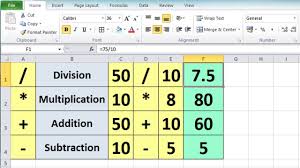 স্প্রেডশিট ও আমার হিসাব-নিকাশ
স্প্রেডশিট কী তা বলতে পারবে।
	স্প্রেডশিটের বিভিন্ন অংশ চিহ্নিত করতে পারবে।
	ফর্মূলা ব্যবহার করে নির্ভুলভাবে হিসাব করতে পারবে।
	 স্প্রেডশিটের মাধ্যমে বেতন ভাতা বের করার কৌশল 	বিশ্লেষণ করতে পারবে।
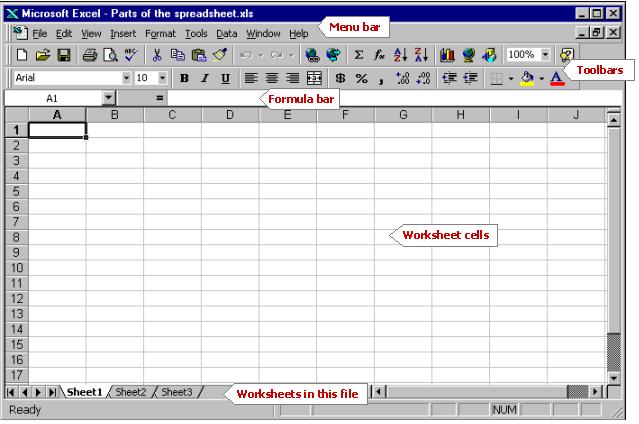 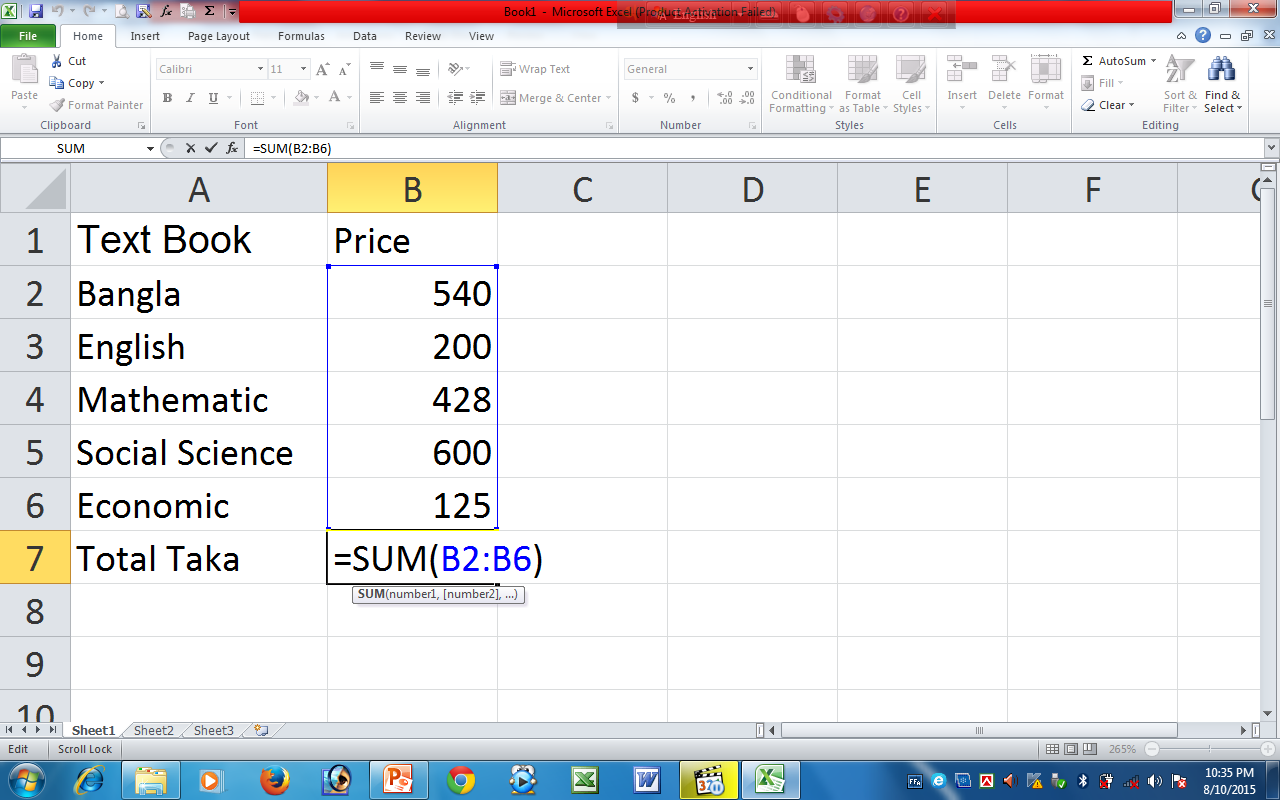 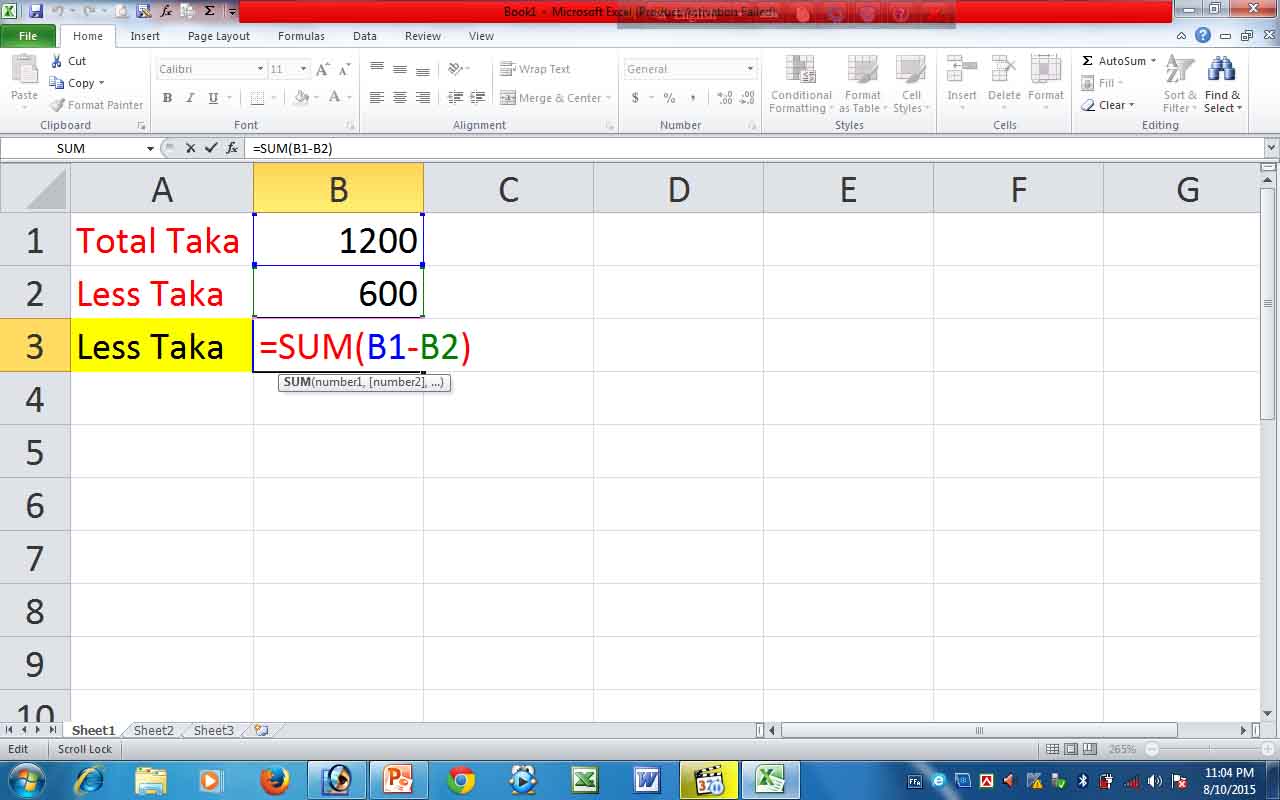 স্প্রেডশিটের মাধ্যমে করা যায় এমন পাঁচটি কাজের নাম খাতায় লেখ।
জোড়ায় কাজ
স্প্রেডশিট প্রোগ্রামের দুইটি প্রধান বৈশিষ্ট্য 
বর্ণনা কর।
দলীয় কাজ
কর্ম পত্র
মূল বেতন ও চিকিৎসা ভাতা এর মাঝে বাড়ি ভাড়া নামে কিভাবে কলাম তৈরি করে মোট বেতন  নির্ধারণ করবে ব্যাখ্যা কর।
মূল্যায়ণ
রো  কী ?
	সেল কী ?
	যোগফল বের করার সূত্রটি বল ।
	এক্সেল ২০০৭-এ কতটি কলাম রয়েছে ।
	এক্সেল-এ কী বাংলায় লেখা যায় ।
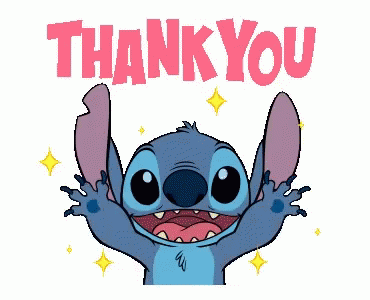